Βασικες Εννοιες Φυσικών Επιστημών
Βασιλης Κολλιας
Βασικές Εννοιες Φυσικής   _ ΠΑΝΕΠΙΣΤΗΜΙΟ ΘΕΣΣΑΛΙΑΣ
ΜΑΘΗΜΑ 3
ΟΠΤΙΚΗ
Βασικές Εννοιες Φυσικής   _ ΠΑΝΕΠΙΣΤΗΜΙΟ ΘΕΣΣΑΛΙΑΣ
Την προηγούμενη φορά
Το μοντέλο των ακτινών (για το φως)
Οι εξηγήσεις στη Φυσική είναι ειδικού τύπου αφηγήσεις (λίγοι ήρωες, κάπως βαρετοί)
Χρήση του μοντέλου στην εξήγηση και πρόβλεψη σκιών
Άσκηση με κλίμακες ( ακάρεο 0,2 mm, ιος 0,0001 mm.  Αν κανω σε μια μακέτα το ακάρεο 80 cm πόσο μεγάλος πρέπει να γινει εκει ο ιος;)
Βασικές Εννοιες Φυσικής   _ ΠΑΝΕΠΙΣΤΗΜΙΟ ΘΕΣΣΑΛΙΑΣ
Απορίες…Ερωτήσεις;
Βασικές Εννοιες Φυσικής   _ ΠΑΝΕΠΙΣΤΗΜΙΟ ΘΕΣΣΑΛΙΑΣ
Λύση της άσκησης
Και επεκτάσεις
Βασικές Εννοιες Φυσικής   _ ΠΑΝΕΠΙΣΤΗΜΙΟ ΘΕΣΣΑΛΙΑΣ
Από τις σκιές στους φακούς και την όραση(1/2)
O δρόμος της προόδου στην όραση και τους φακούς (υποστήριξη των ματιών, τηλεσκόπια, αργότερα μικροσκόπια) ήταν μακρύς
The publication of Kepler’s Ad Vitellionem Paralipomena (1604) and the ensuing debates on the nature of sight, together with Galileo’s Sidereus Nuncius (1611) and development of the telescope, brought momentous changes to the European “epistemological and theological convictions,”(Mascetti, Y. 2018)
Βασικές Εννοιες Φυσικής   _ ΠΑΝΕΠΙΣΤΗΜΙΟ ΘΕΣΣΑΛΙΑΣ
Από τις σκιές στους φακούς και την όραση(2/2)
O della Porta εισηγείται την Καμερα με οπή
Ο Κέπλερ «πατάει» πάνω στον della Porta: «Υποστηρίζω ότι η όραση συμβαίνει όταν ένα «είδωλο» όλου του ημισφαιρίου του κόσμου που βρίσκεται μπροστά στο μάτι, και κάτι ακόμα, εμφανίζεται στον άσπρο τοίχο, χρωματισμένο με κόκκινο, στην κοίλη επιφάνεια του αμφιβληστροειδούς»
Άραγε πού συμβαίνει η όραση; Στην επιφάνεια του ματιου («αντικατοπτρίζεται») ή κάπου στο εσωτερικό του ματιού;
Βασικές Εννοιες Φυσικής   _ ΠΑΝΕΠΙΣΤΗΜΙΟ ΘΕΣΣΑΛΙΑΣ
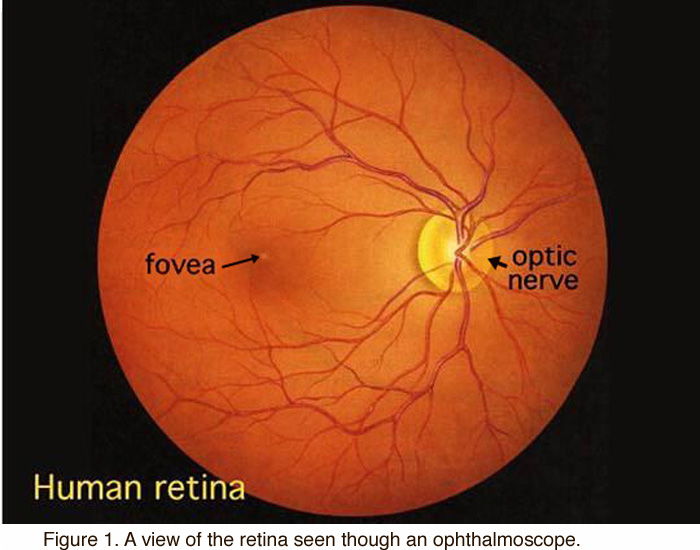 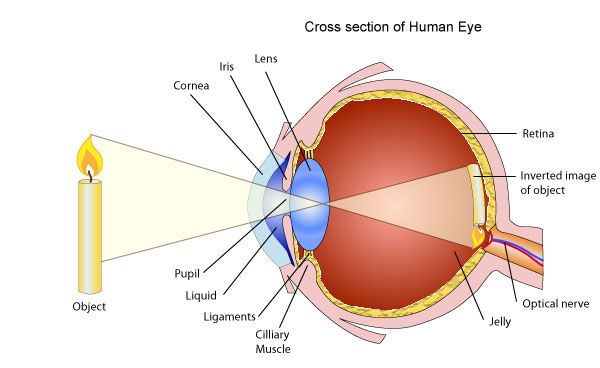 Βασικές Εννοιες Φυσικής   _ ΠΑΝΕΠΙΣΤΗΜΙΟ ΘΕΣΣΑΛΙΑΣ
Σκηνές από το μάθημα
Παρουσιαστηκαν οι δυο τρόπο (με τυπο και με ακτίνες) για να σχηματίσετε το ειδωλο μιας φωτεινής πηγής
Στο e-class υπαρχουν αρκετα  εργαλεία τα οποια μπορειτε να χρησιμοποιήσετε για να κατάνοήσετε καλύτερα το πώς «ψηφίδα την ψηφίδα» δημιουργείται ένα είδωλο.
Το ματι/νους μπορει να «απατηθεί» και να βιώσει κατι άλλο, αν αλλάξουμε την πορεία των ακτινών πριν φτάσουν στο μάτι (οι ακτίνες δεν μεταφέρουν πληροφορία για την ιστορία τους): Βάση για πολλές οπτικές συσκευές.
Βασικές Εννοιες Φυσικής   _ ΠΑΝΕΠΙΣΤΗΜΙΟ ΘΕΣΣΑΛΙΑΣ